Mouvement brownien
Prérequis:  - Théorie cinétique des gaz.
	  - Equation de diffusion et Résolution
	  - Théorème d’équipartition de l'Energie
Niveau L3
Introduction
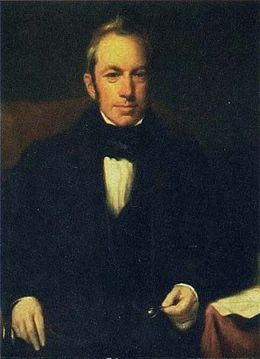 https://images.cnrs.fr/video/2080
Robert Brown
Introduction
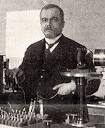 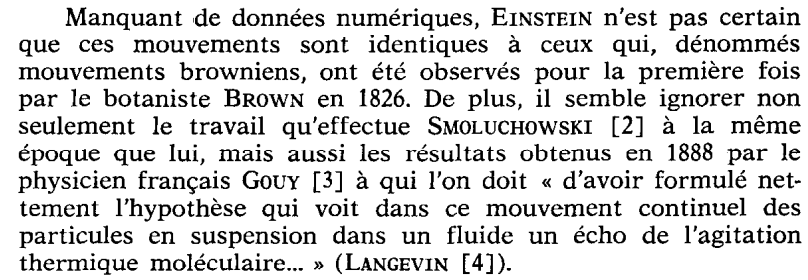 Louis Georges Gouy
Introduction
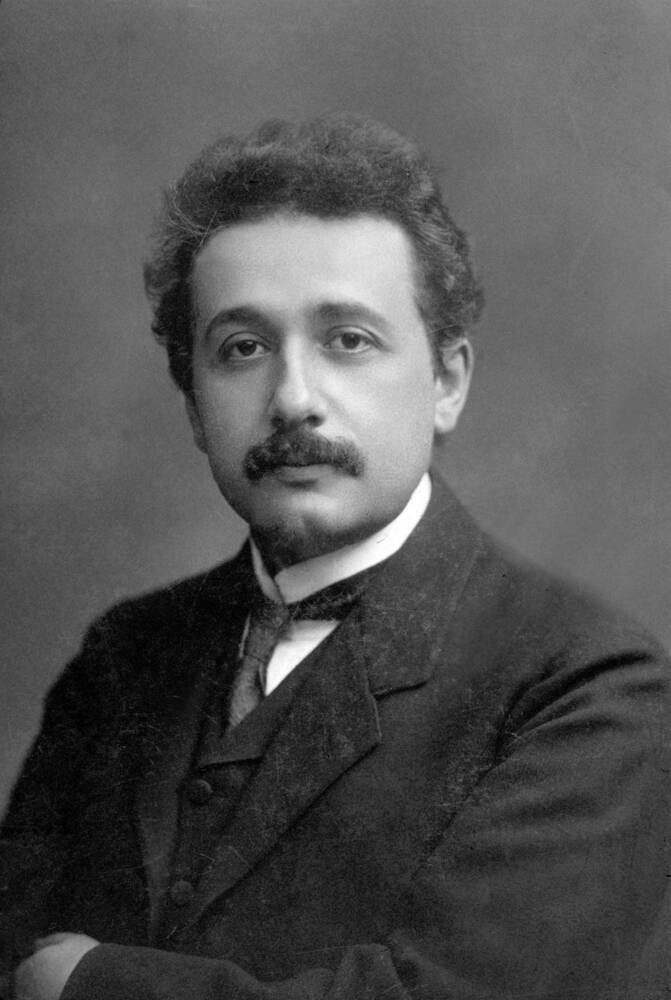 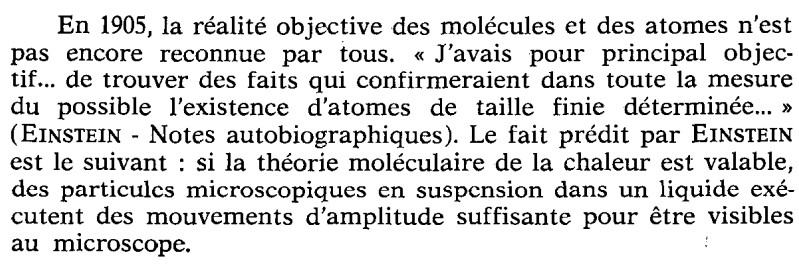 Albert Einstein
Bup: Albert Enistein et la théorie du mouvement brownien
Introduction
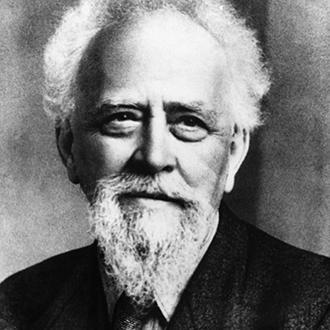 Jean Perrin
Hypothèses et concepts de la théorie
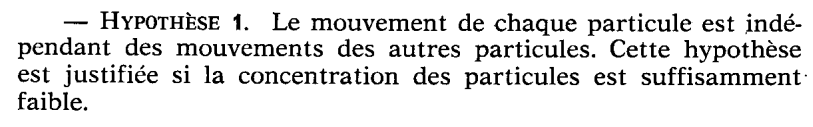 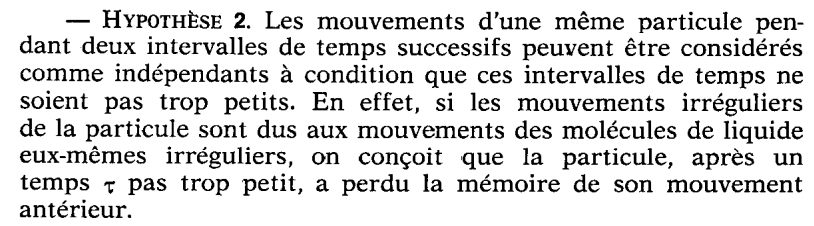 Hypothèses et concepts de la théorie
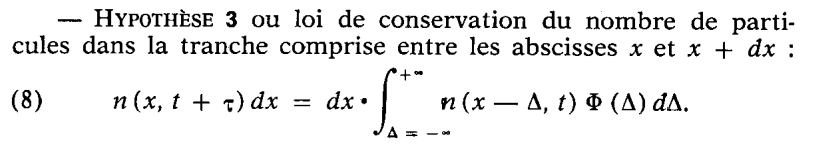 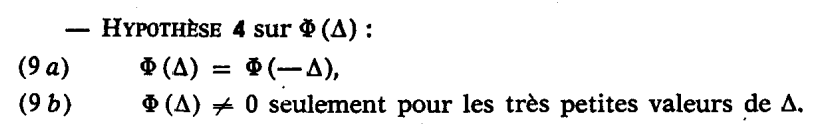 Hypothèses du modèle de Langevin
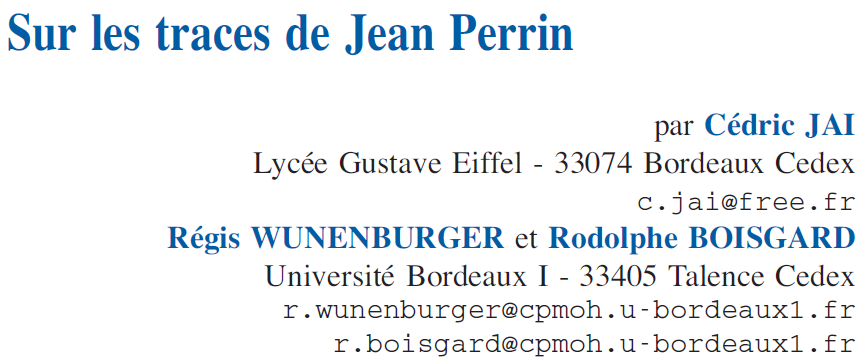 Etude expérimental
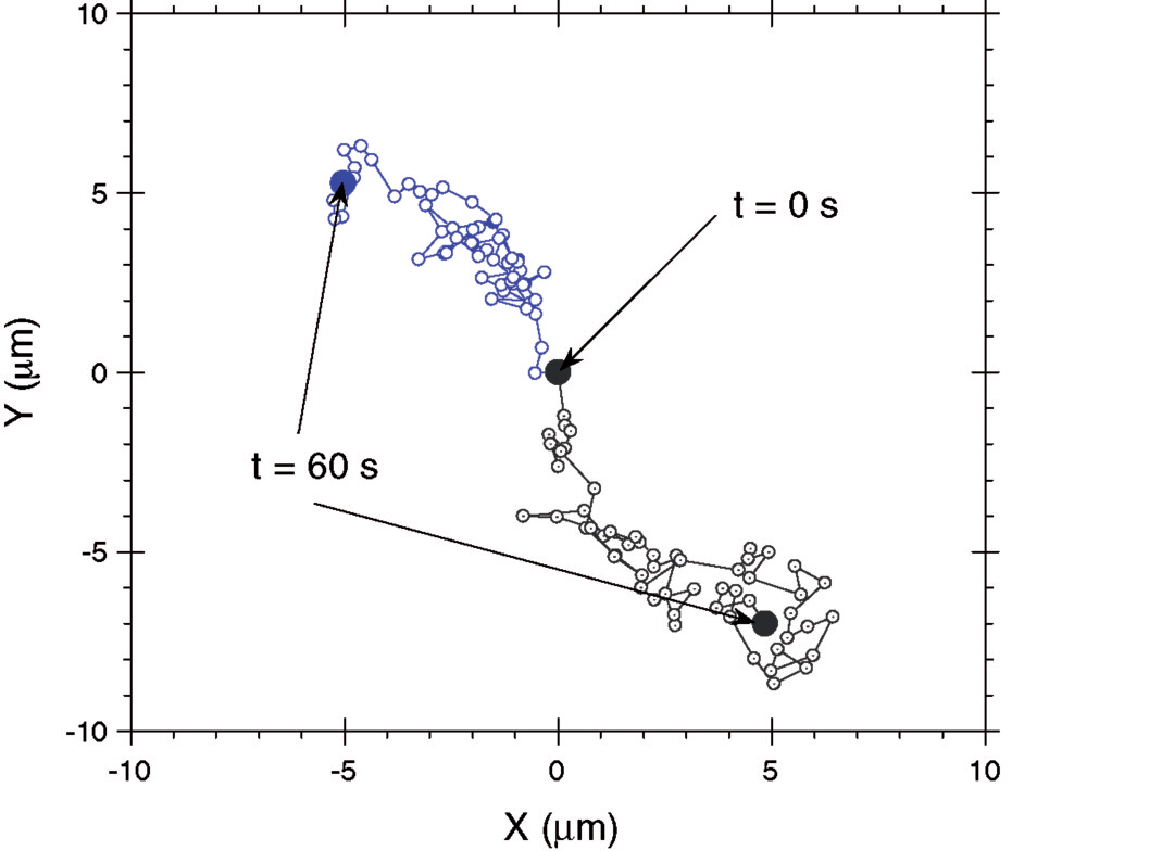 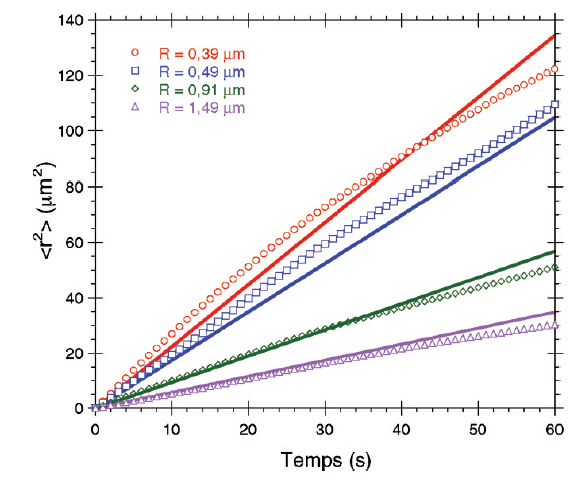 Etude expérimental
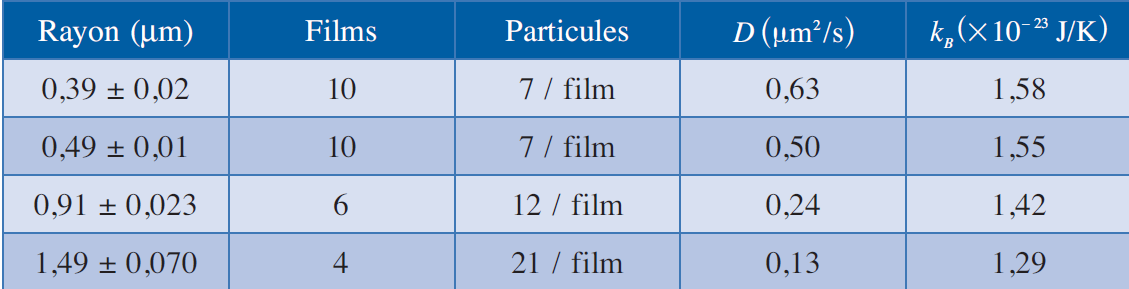 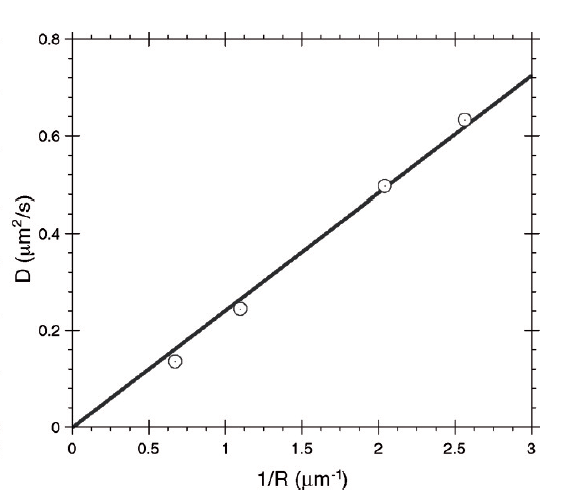 Etude expérimental
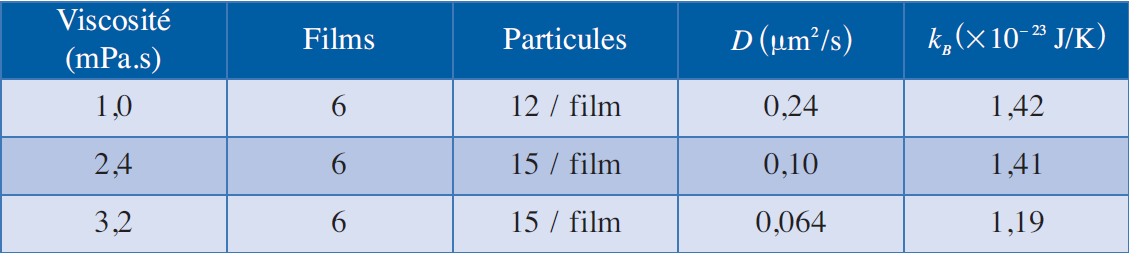 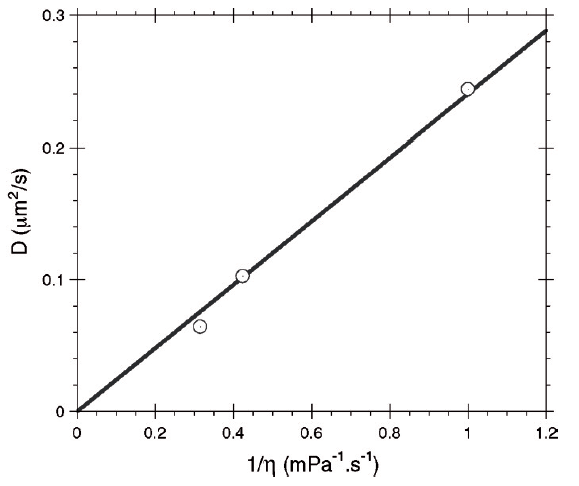 Etude expérimental
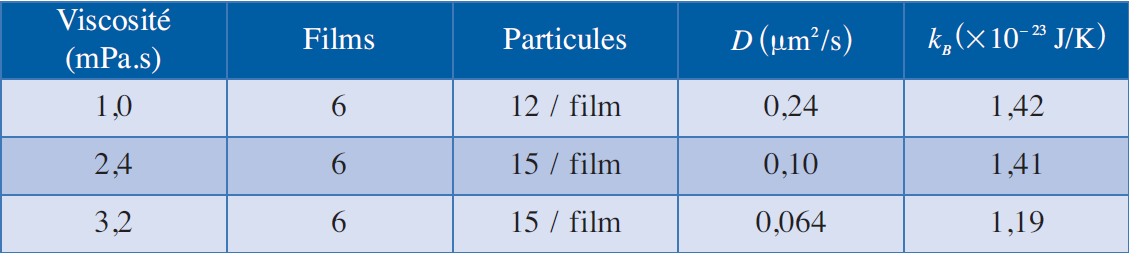 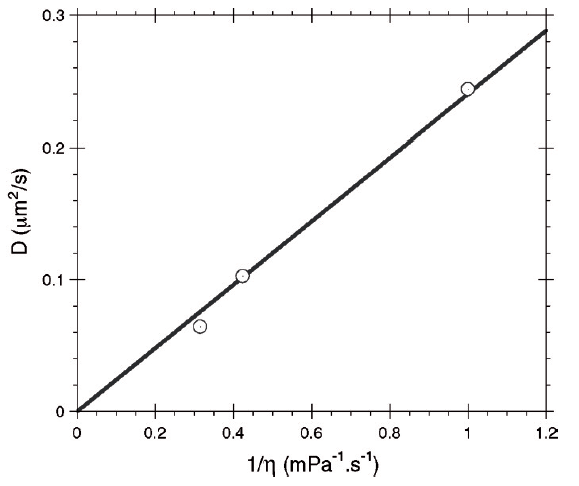 Conclusion
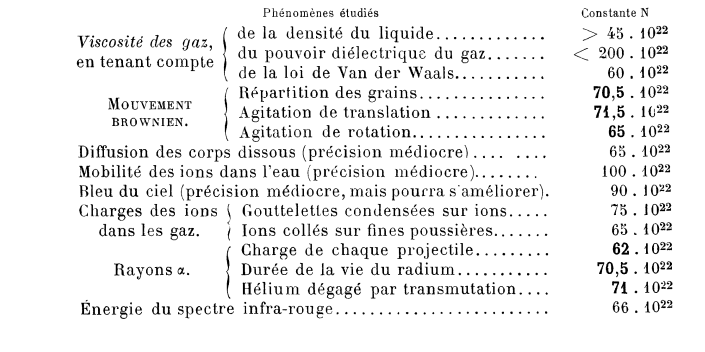 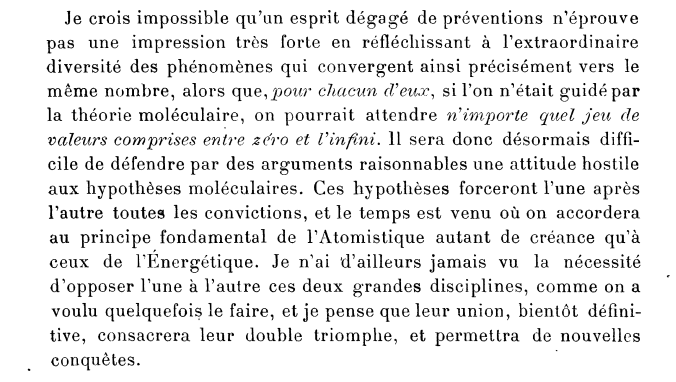